Лекция 9
ОБЛАЧНЫЕ ВЫЧИСЛЕНИЯ В МАРКЕТИНГЕ С ОЦЕНКОЙ ЭФФЕКТИВНОСТИ
АНАЛИТИКА
Gartner
-    В 2016 г. компании во всем мире потратят на публичные облачные услуги $ 204 млрд., что на 16,5% больше, чем в предыдущем году.
-    Объем мировых ИТ-расходов в 2016 г. вырастет на 0,6% по сравнению с предыдущим годом.
-Темп роста рынка публичных облачных сервисов в 27,5 раз превышает темп роста ИТ-рынка в целом.
IDC
-    Рост затрат на публичные облачные услуги — на 19,4% до $ 141 млрд. против $ 70 млрд. в 2015 году.
-    Темп роста публичных облачных сервисов в 6 раз
превышает темп роста ИТ-рынка в целом.
Облачный рынок в 2014-2018 гг., млрд. долл. (IDC)
+22,8 % в год ( в 6 раз быстрее ИТ-рынка) к 2017 35 % всех приложений будут в облаке
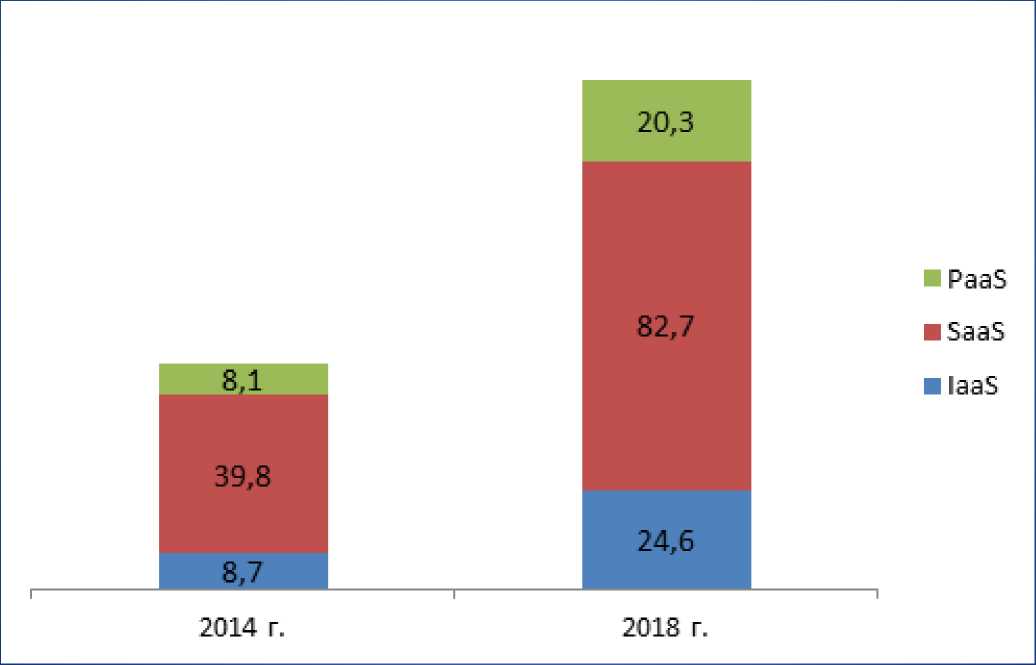 Мировые расходы на публичные облачные услуги
Динамика и объем облачного рынка,  (iKS-Consulting)
+35% в 2014 г.
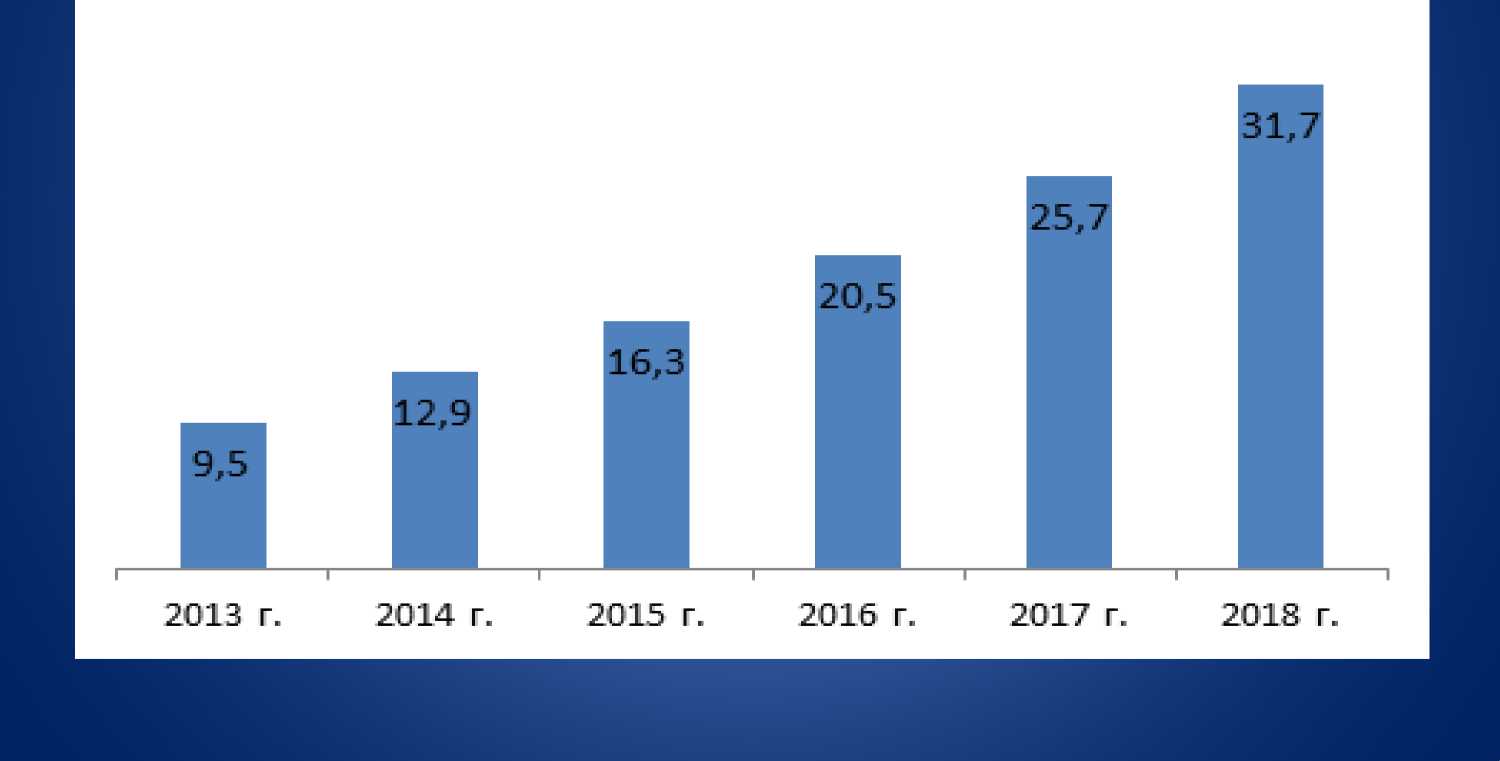 Какие облака будут преобладать
•    Наибольший рост, как ожидают в Gartner, покажет сегмент «инфраструктура как услуга» (IaaS). По подсчетам аналитиков, в 2016 г. рост этого направления в денежном выражении составит 38,4%.
•    •В IDC называют наиболее крупным сегментом «программное обеспечение как услугу» (SaaS). Предполагается, что в ближайшие годы на этот вид облачных сервисов придется более, чем две трети всего рынка в денежном выражении. При этом годовой темп роста сегмента IaaS, согласно IDC, составит в среднем 27% в период с 2015 по 2019 г.г.,
а сегмента «платформа как услуга» (PaaS) — 30,6%.
ОТНОШЕНИЕ ИТ-ДИРЕКТОРОВ К ОБЛАКАМ
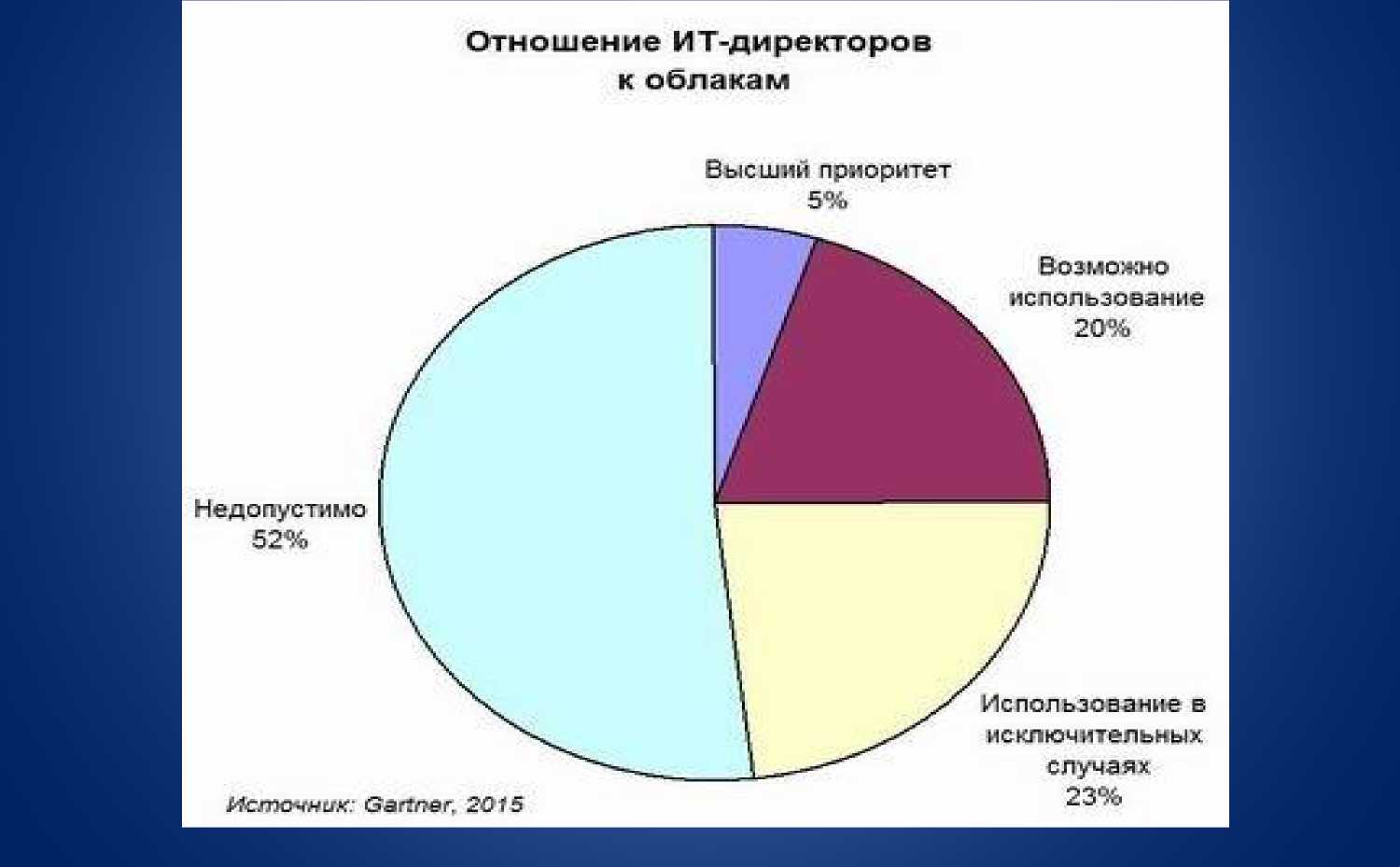 Облачные технологии
в маркетинге
Направления использования облачных технологий в маркетинговой деятельности
1    Маркетинговые исследования:
-анализ всех данных о действиях потребителей и конкурентов в соцмедиа; -формирование портрета целевой аудитории;
-ведение и сегментирование базы лидов (потенциальных клиентов); -аналитика с сайта организации.
2    Управление маркетинговыми кампаниями:
-в Интернете;
-социальных сетях;
-на мобильных устройствах;
-по электронной почте.
3 Коммуникационная политика организации:
-интеграцию CRM-системы с сайтом компании;
-прямые контакты с пользователями в соцсетях;
-оЫ^-поддержка клиентов в соцмедиа и через единую инфосистему.
Направления использования облачных технологий в маркетинговой деятельности
4 Управление взаимоотношениями с клиентами (CRM).
5 Управление маркетингом:
-стратегическое управление;
-тактическое управление;
-оперативное управление;
-внутренняя социальная сеть;
-организация эффективной совместной работы маркетологов;
-оценка результативности маркетинга.
Два подхода в организации ИТ-инфраструктуры для маркетинга
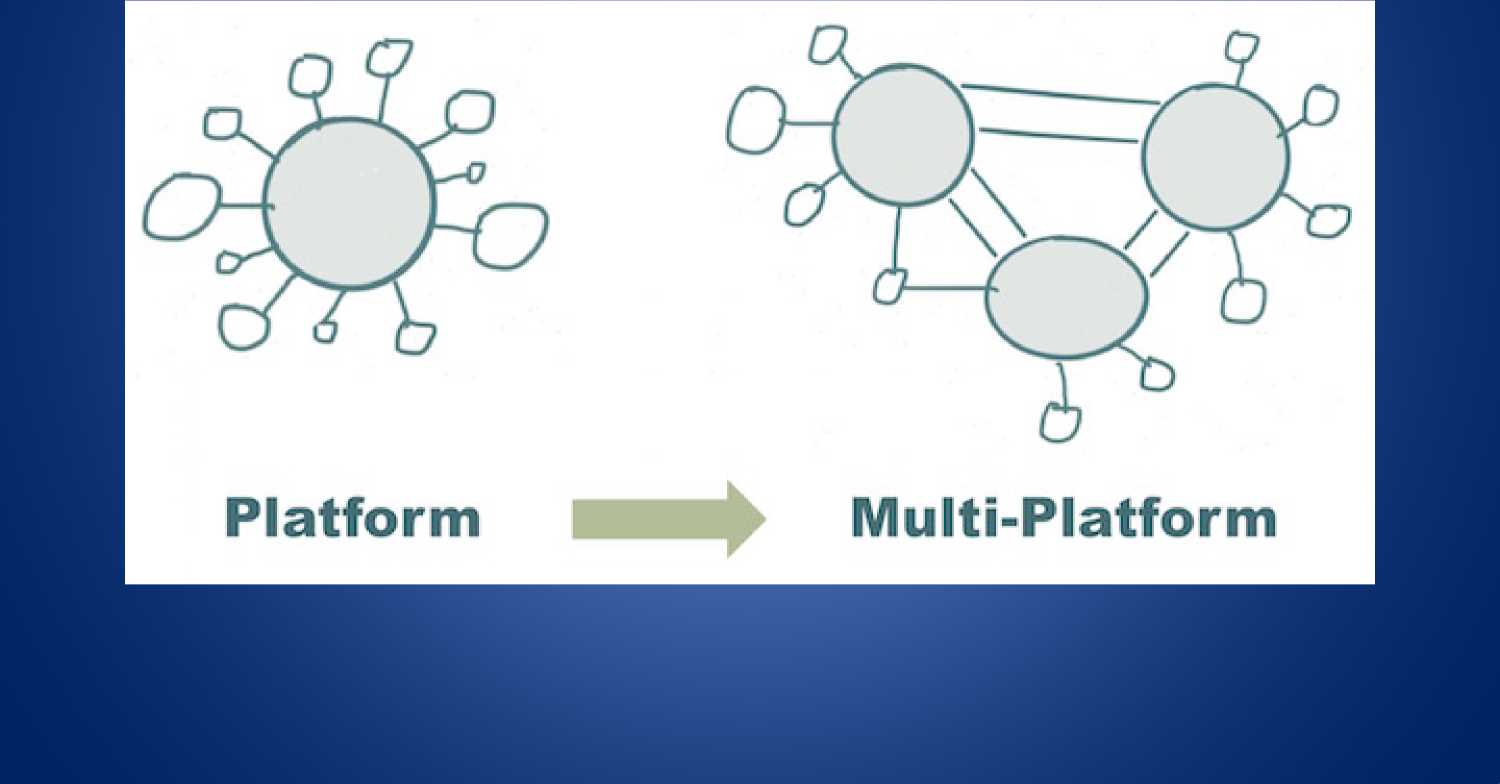 Модель облачных вычислений для маркетинговой деятельности
Маркетинговый опыт
Маркетинговые операции
Реклама и продвижение
Контент и знания (опыт)
Социальные
взаимоотно¬
шения
Торговля и продажа
Управление
Данные
Кластер 1
Реклама и продвижение
■    Медийная реклама и ПО для покупки цифровой рекламы
■    Поисковая реклама
■    Реклама в соцсетях
■    Нативная реклама
■    Контекстная реклама
■    Видеореклама
■    Печатная реклама
■    PR
Кластер 2
Контент и знания (опыт)
•    Интерактивный контент
•    Контент маркетинг
•    Видео маркетинг
•    е-mail маркетинг
•    Оптимизация, персонализация и тестирование
•    SEO
•    Мобильные приложения
•    Управление цифровыми активами (DAM)
•    Управление приложениями и маркетинг ресурсов (MRM)
•    Автоматизация маркетинга и кампаний/ Лид менеджмент
•    CMS и управление веб-опытом
Кластер 3
Социальные взаимоотношения
•    Call аналитика и менеджмент
•    Моделирование потребительского поведения (в т.ч. в соцсетях) (АВМ)
•    Мероприятия, встречи, вибинары
•    Маркетинг в соцсетях и мониторинг
•    Сообщества и обзоры
•    Обратная связь и чат
•    Опыт потребителя и сервис
•    CRM
Кластер 4
Торговля и продажи
•    Розничная торговля и маркетинг
•    Канальный, партнерский и локальный маркетинг
•    Автоматизация продаж
•    Маркетинг в соцсетях и мониторинг
•    Управление и маркетинг в представительствах компании
•    Маркетинг в электронной коммерции
•    Платформы и приложения электронной коммерции
Кластер 5 Данные
•    Аудитория/Рыночные и улучшенные данные
•    Маркетинговая аналитика
•    Мобильная и веб-аналитика
•    Визуализация данных
•    Прогнозный анализ
•    Платформа данных о клиентах
•    Управление зашитой данных (DPM)
•    Интеграция данных
Кластер 6 Данные
•    Управление продуктами
•    Бюджетирование и финансы
•    Совместная работа
•    Управление проектами и бизнеспроцессы
•    Гибкое управление
•    Аналитика вендора
Эффективность облачных технологий
Метод совокупной стоимости
владения (ТСО)
□    Предварительные затраты
□    Текущие (эксплуатационные)
□    Затраты на прекращение функционирования или изменение поставщика услуг
Метод рентабельности инвестиций (ROI)